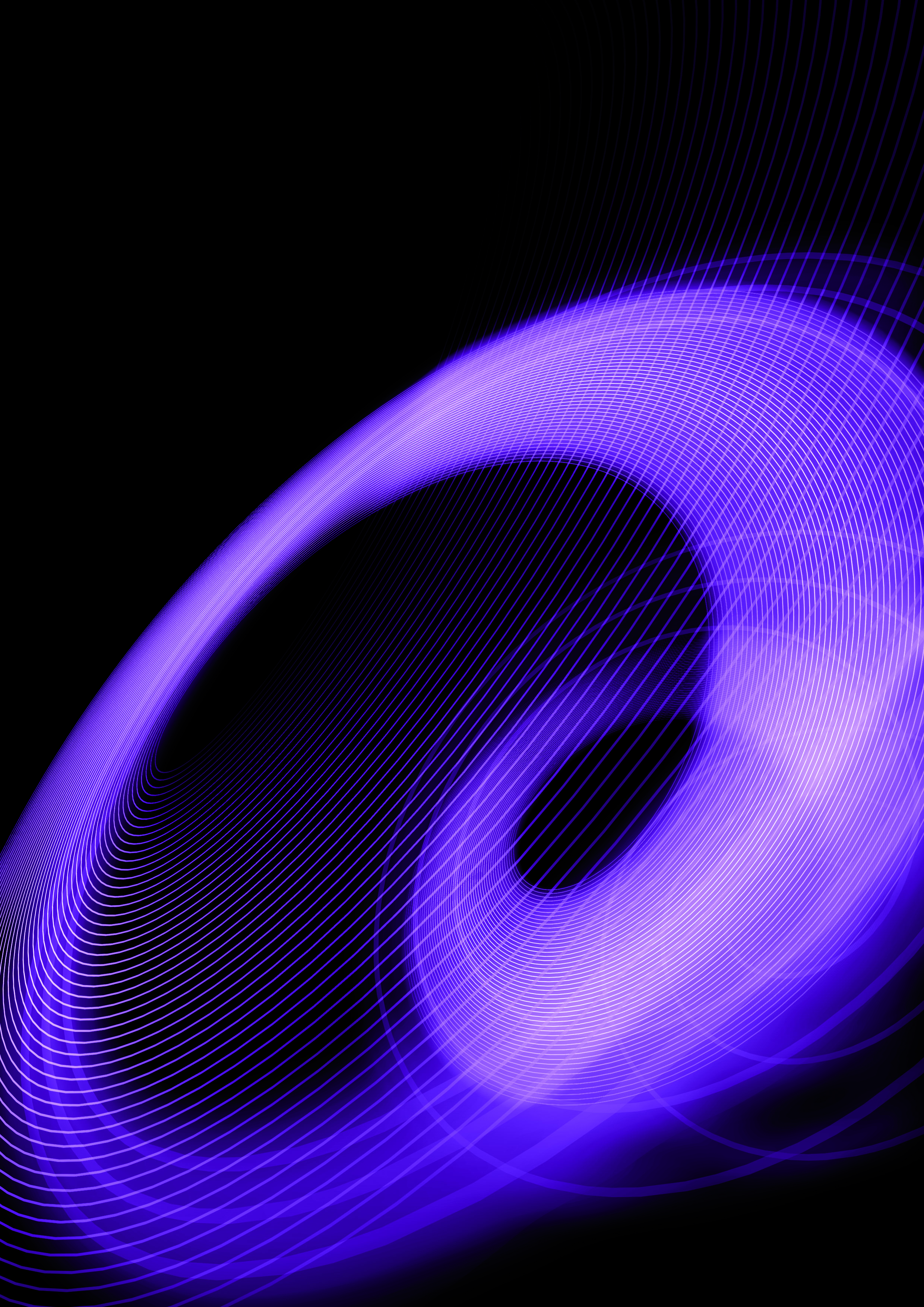 VOM BIBER ZUR DATENBANK
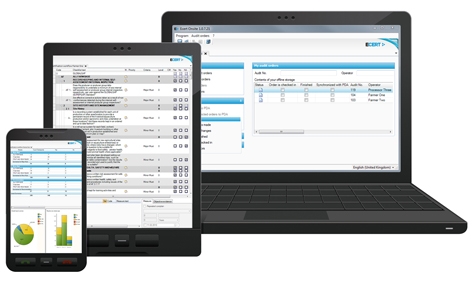 Angemeldete TeilnehmerInnen (vor 50 Jahren)
2
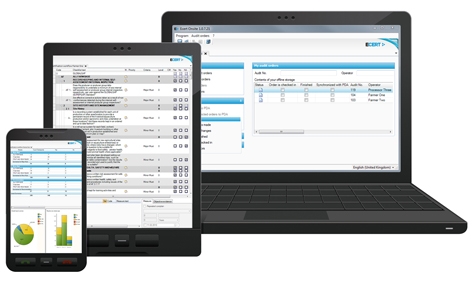 3
VON GANZ LEICHT
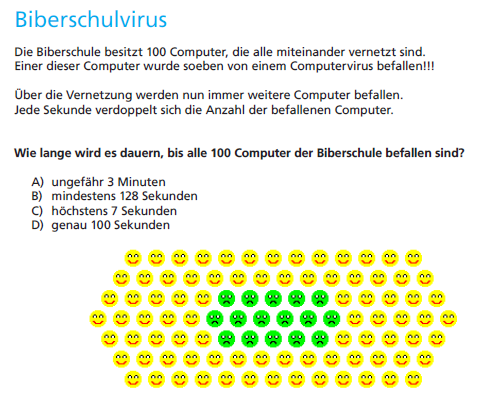 4
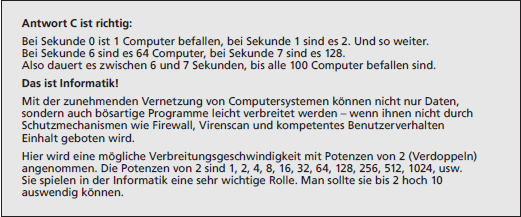 5
6
BIS GANZ SCHWER
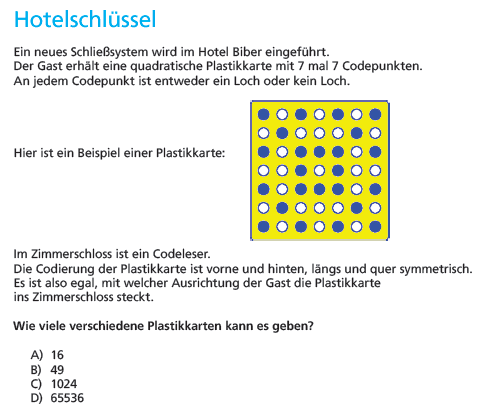 7
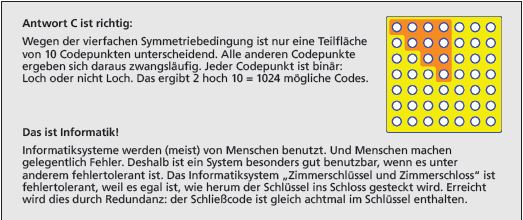 8
9
UND DIESE AUFGABE?
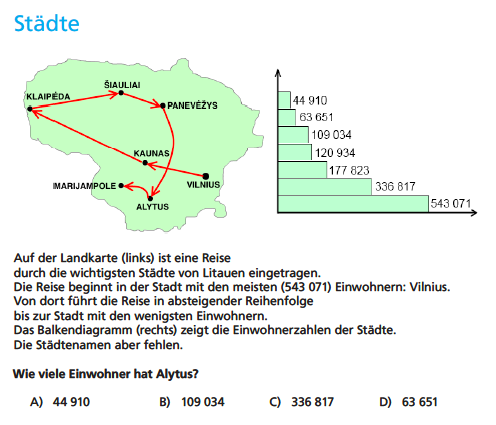 10
Workshoptitel
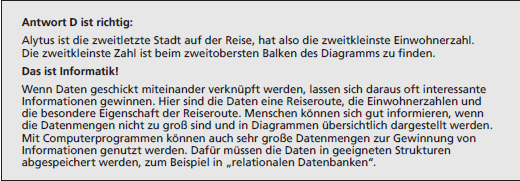 11
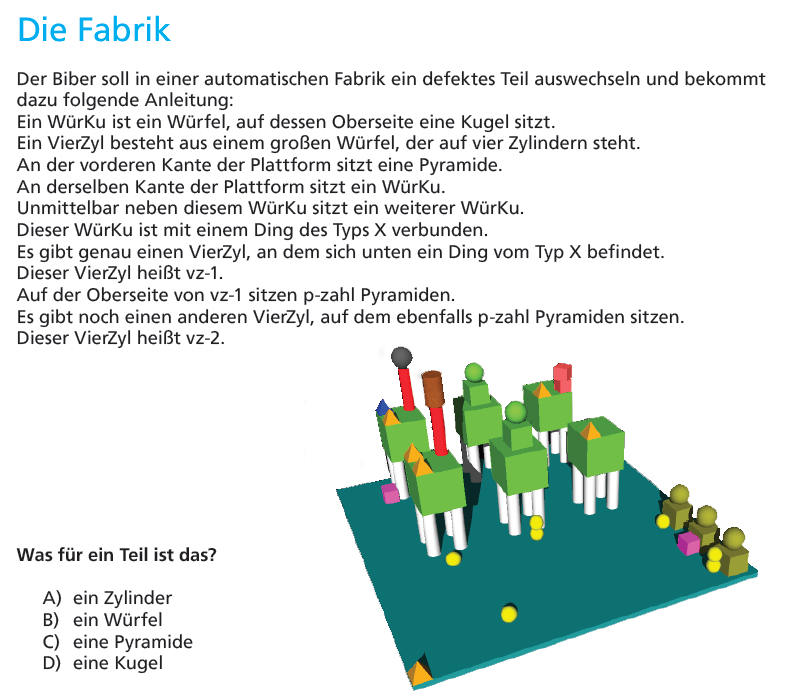 12
Workshoptitel
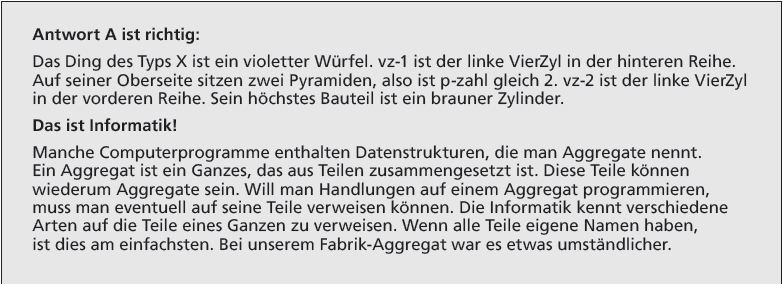 13
Workshoptitel
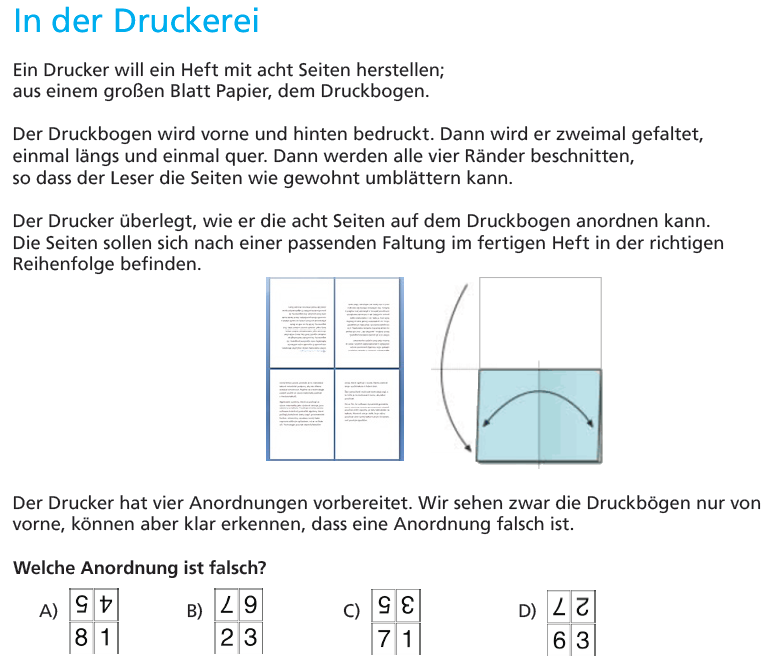 14
Workshoptitel
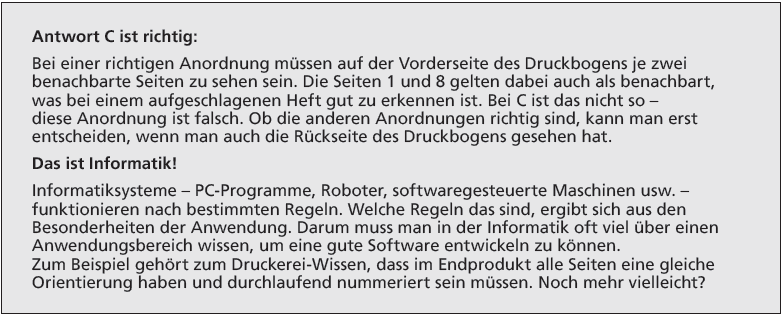 15
Workshoptitel
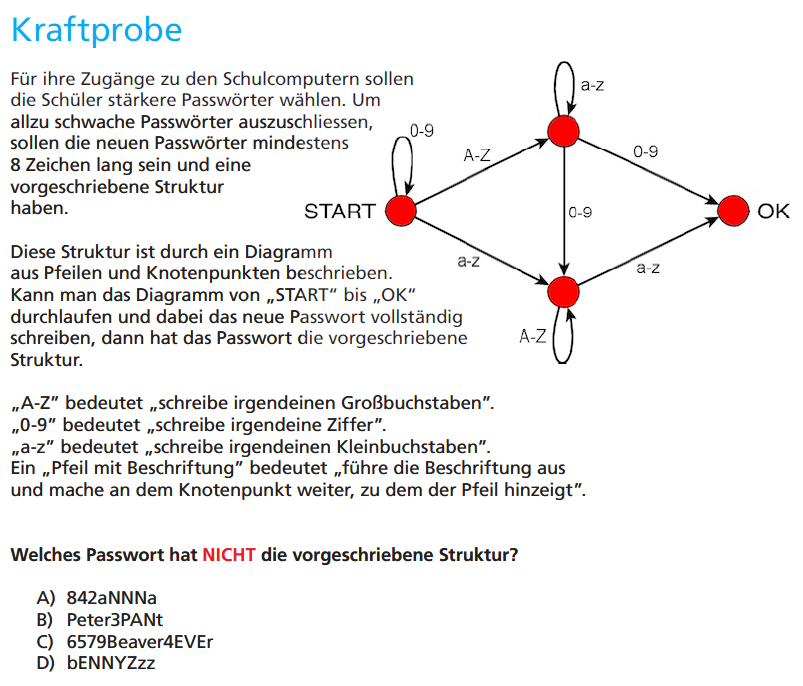 16
Workshoptitel
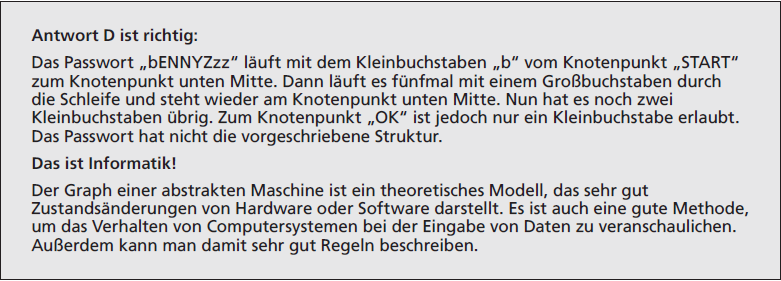 17
Workshoptitel
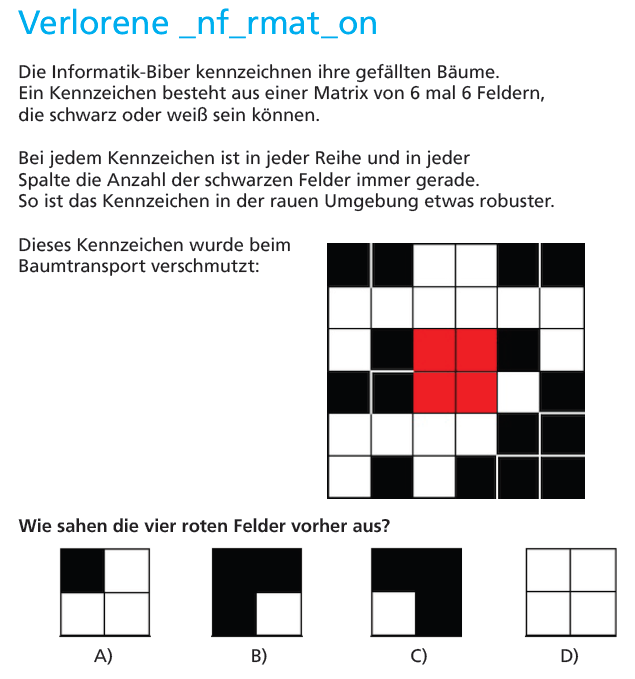 18
Workshoptitel
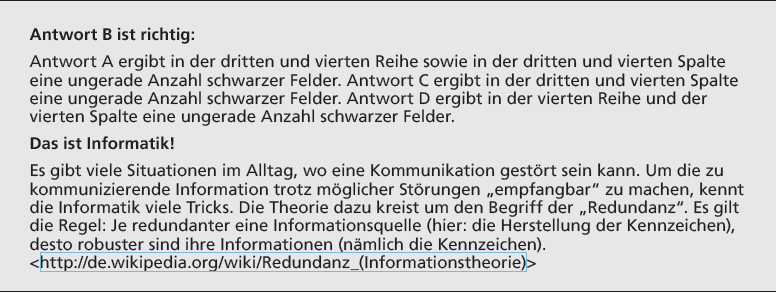 19
Workshoptitel
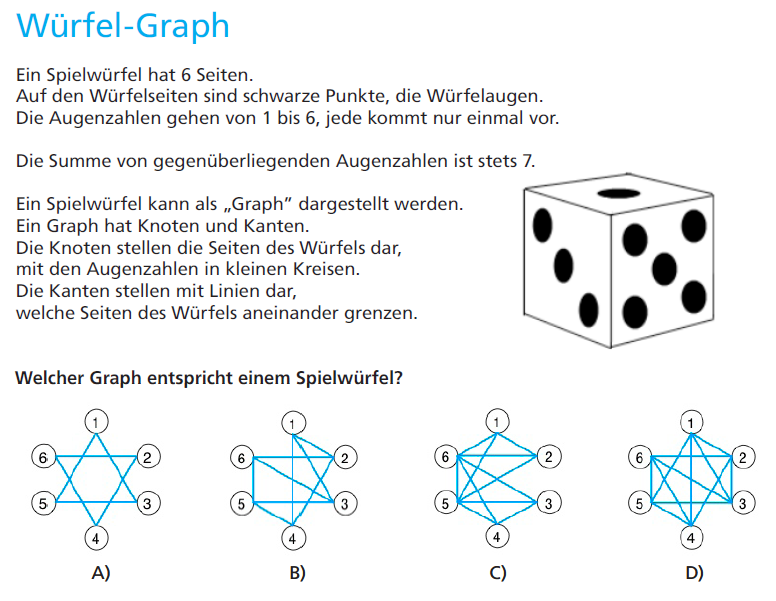 20
Workshoptitel
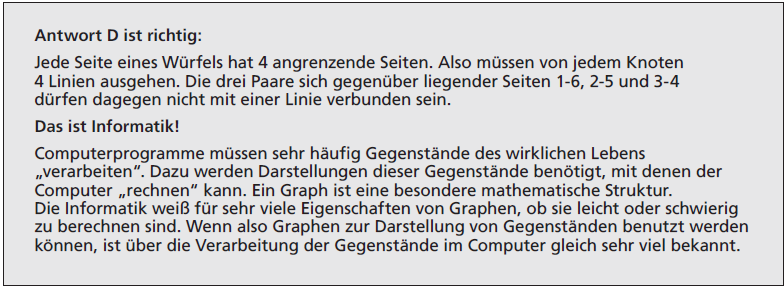 21
Workshoptitel
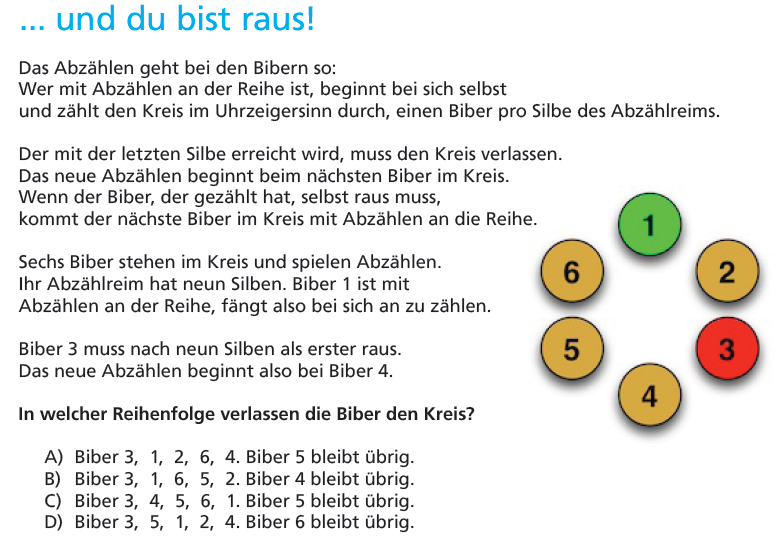 22
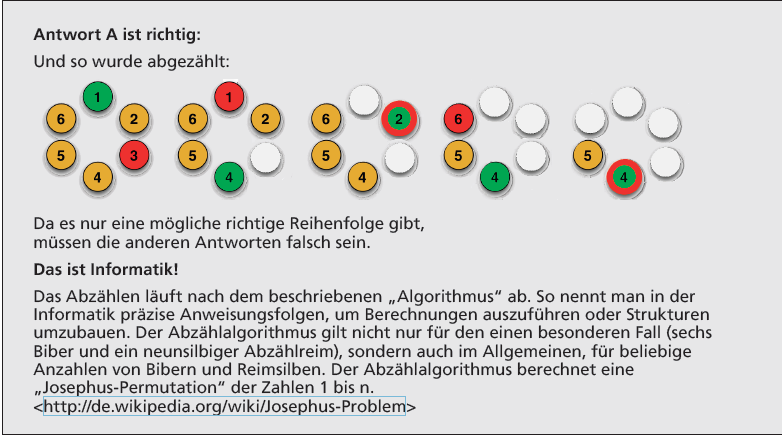 23
Workshoptitel
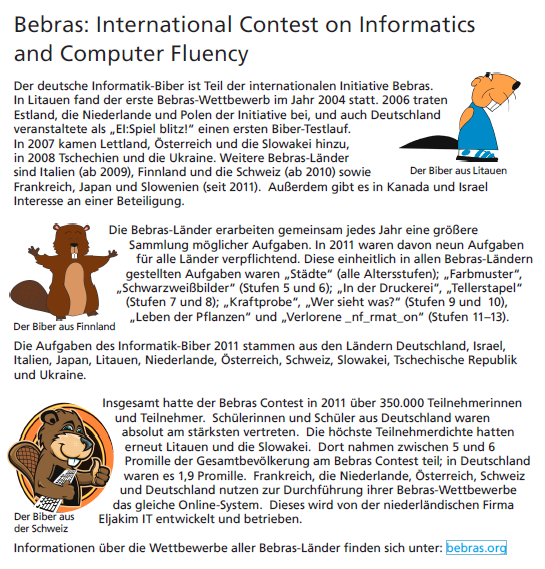 24
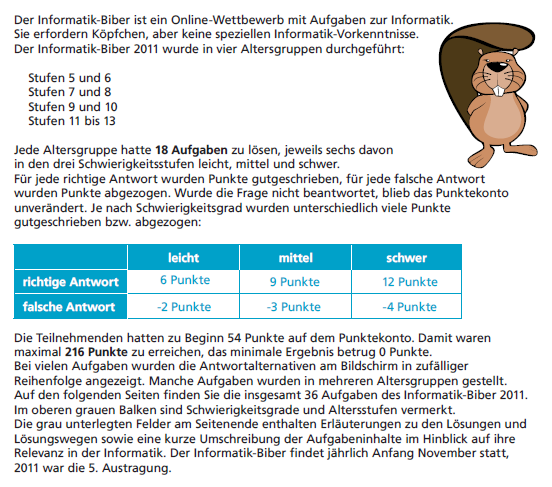 25
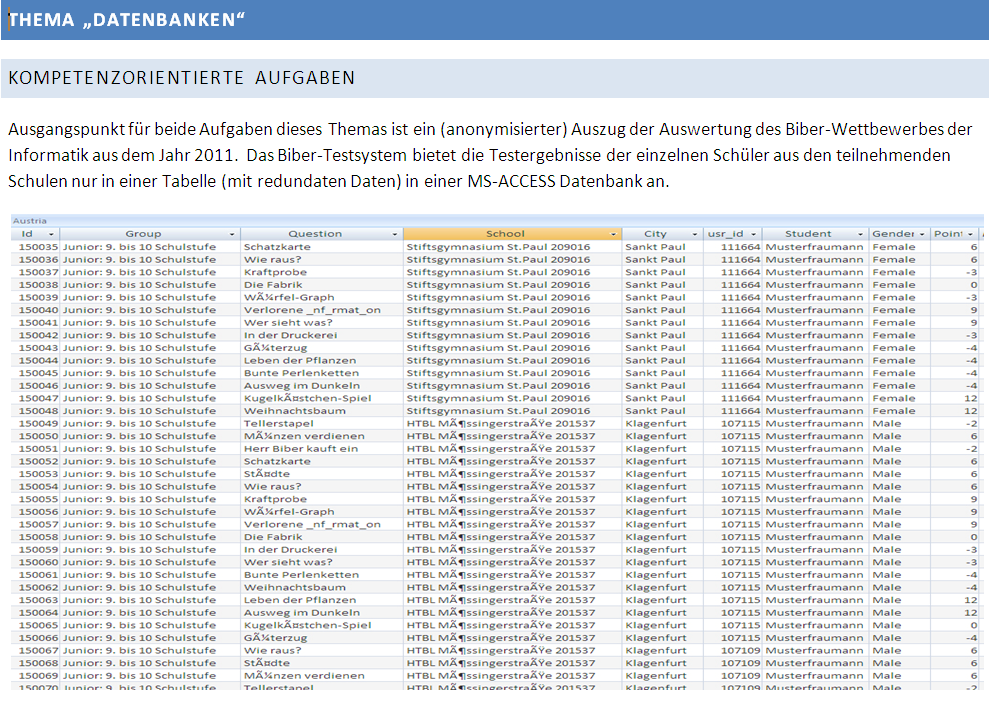 26
Workshoptitel
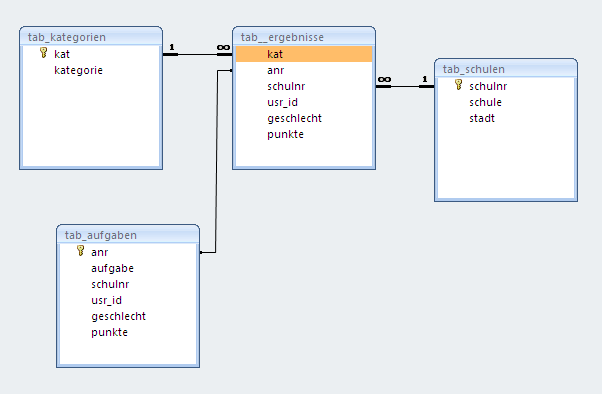 27
Workshoptitel
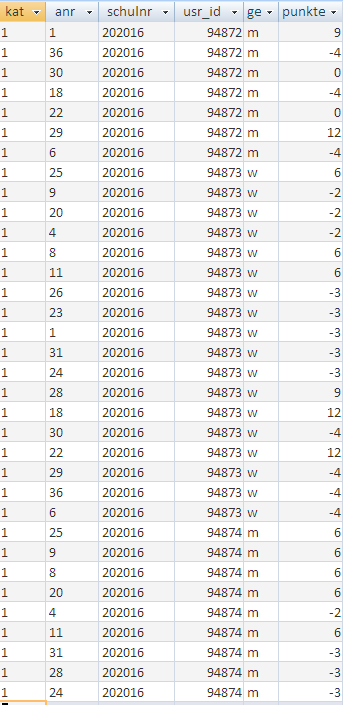 28
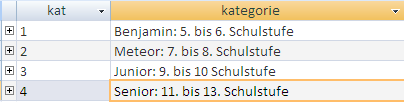 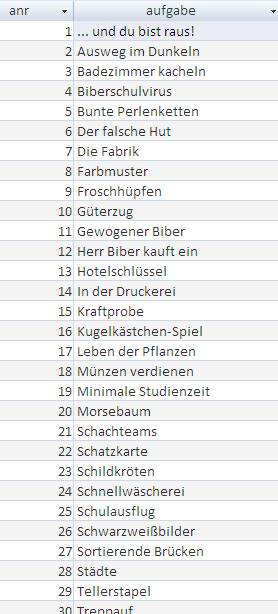 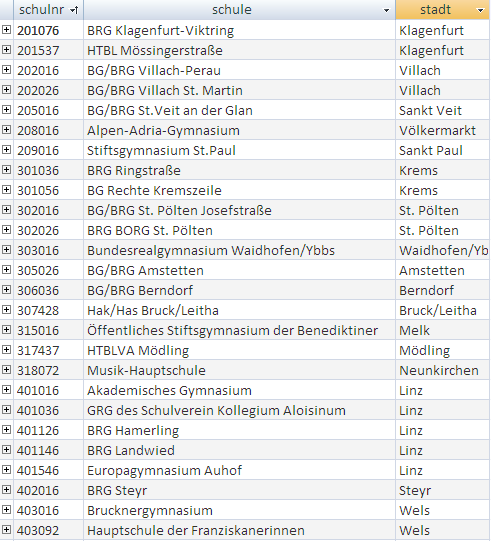 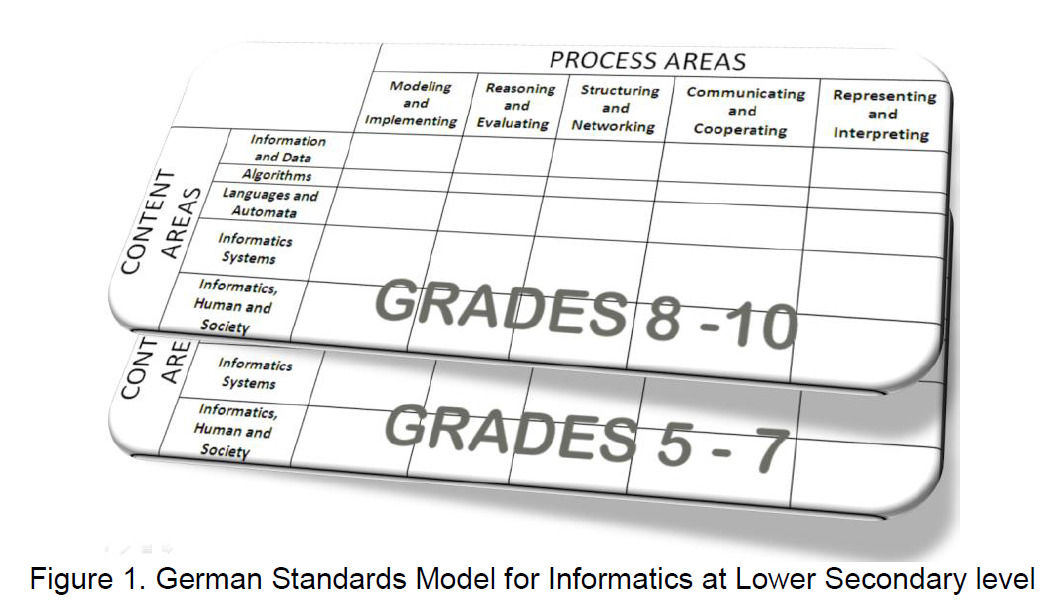 29
Workshoptitel
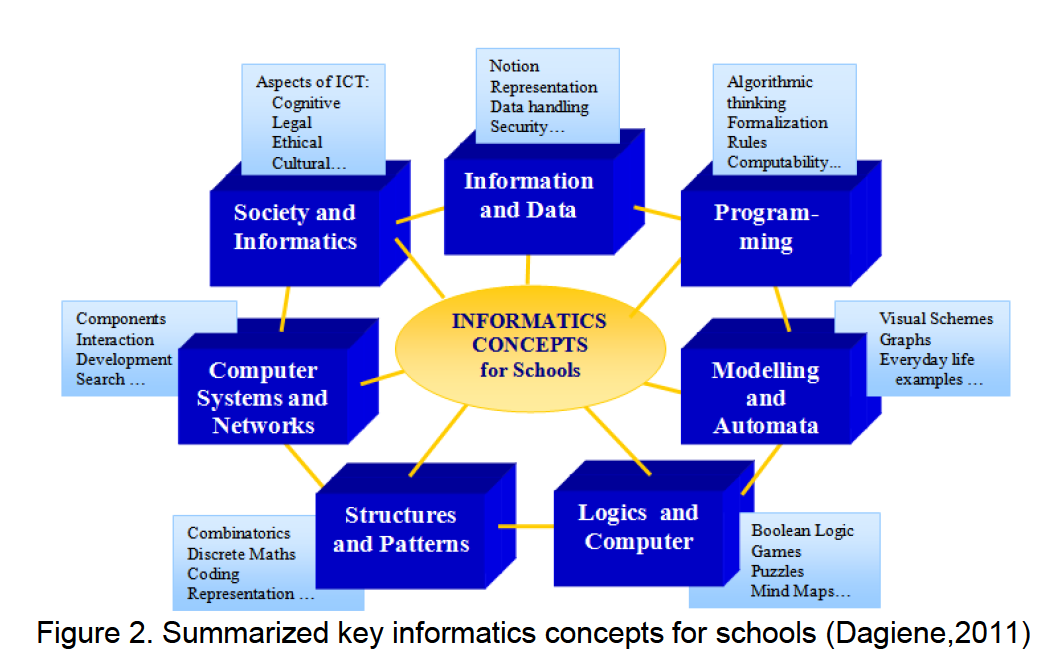 30
Workshoptitel
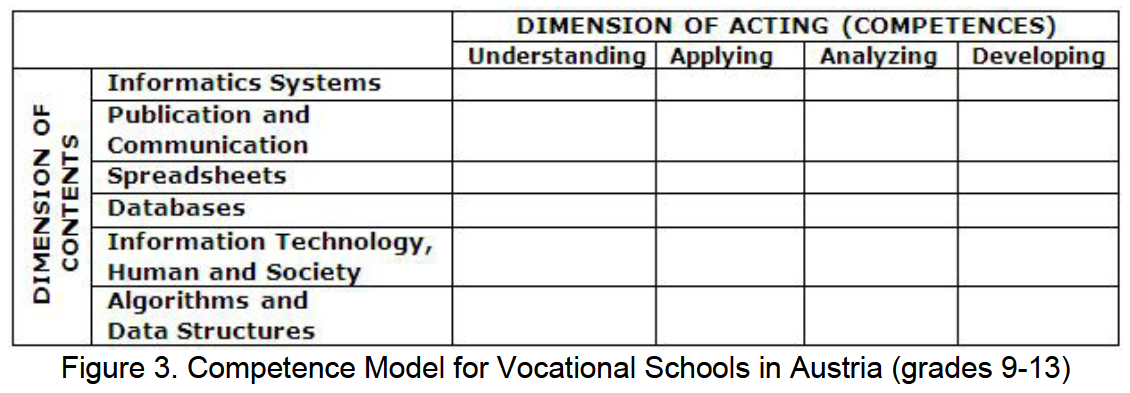 31
Workshoptitel
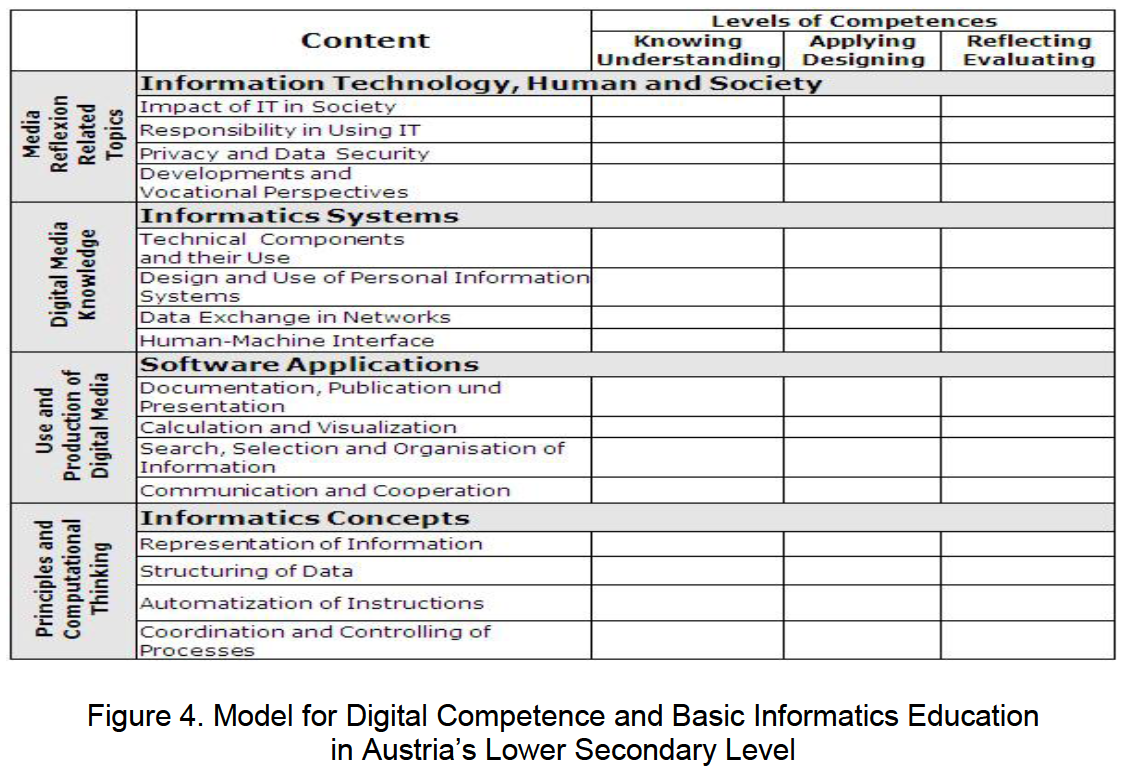 32
Workshoptitel
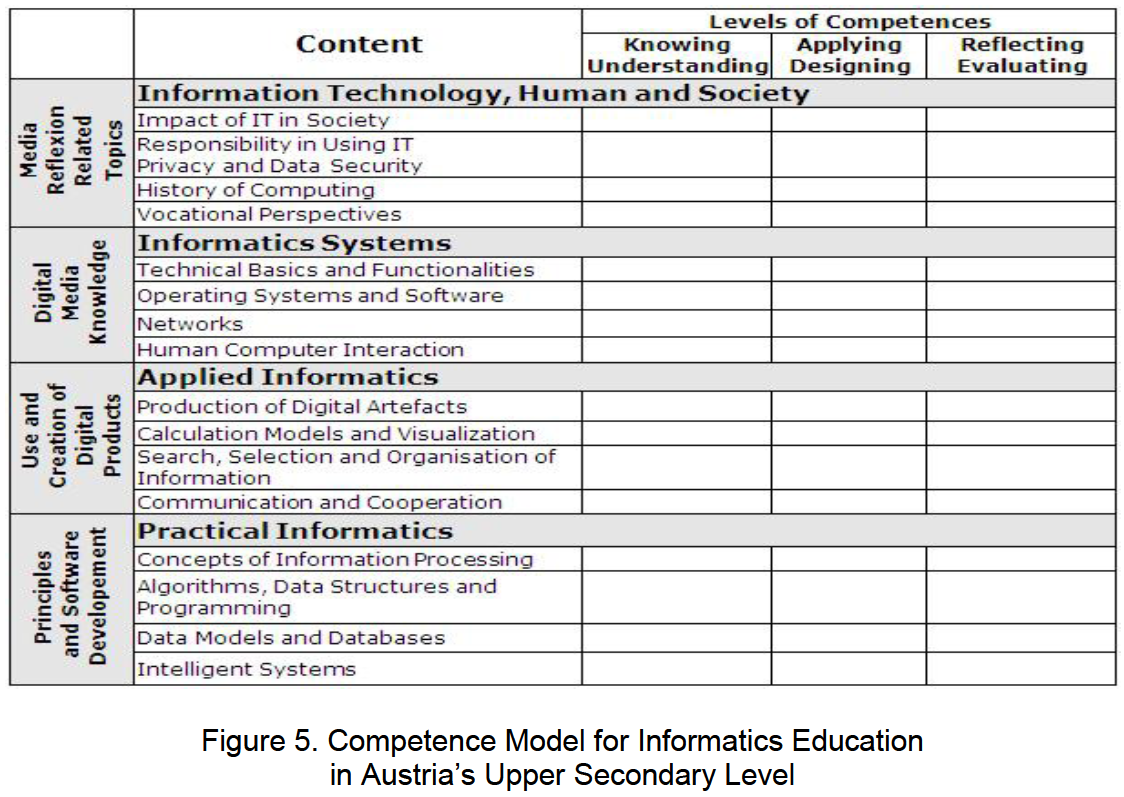 33
Workshoptitel